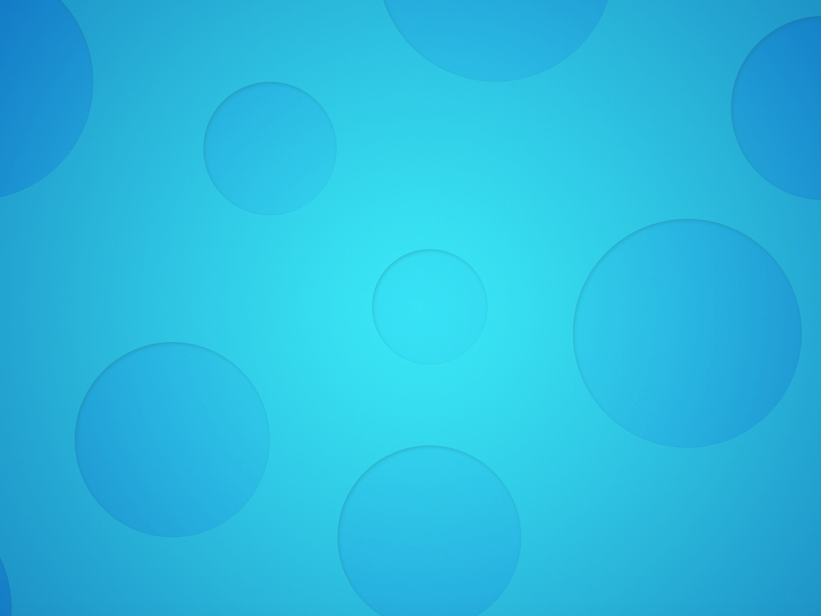 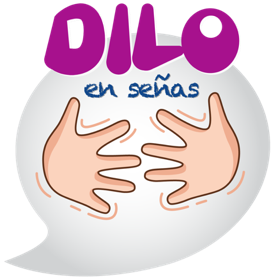 Lengua de Señas Mexicana
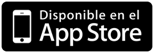 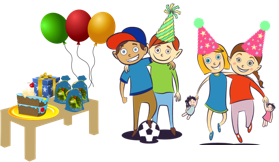 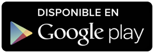 Fiesta
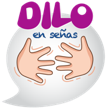 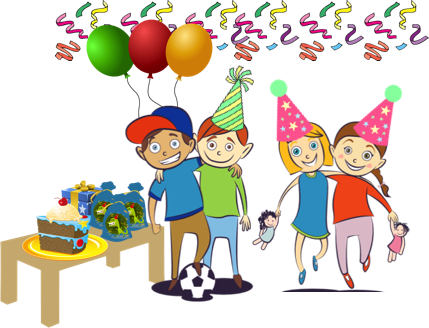 Fiesta
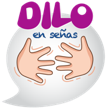 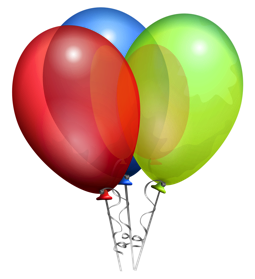 Globos
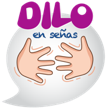 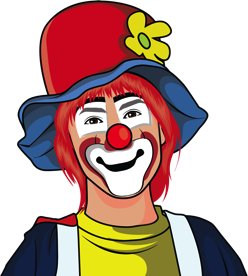 Payaso
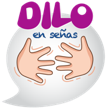 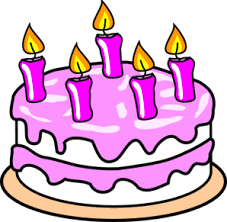 Pastel
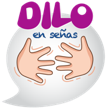 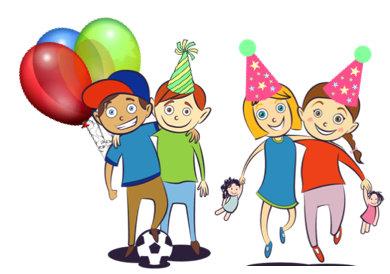 Amigos
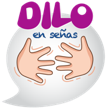 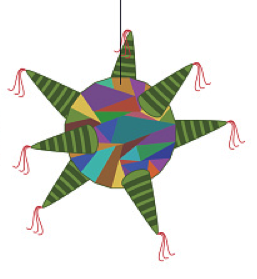 Piñata
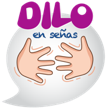 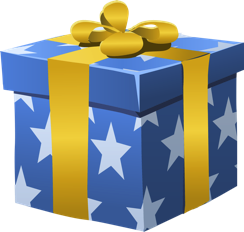 Regalo
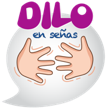 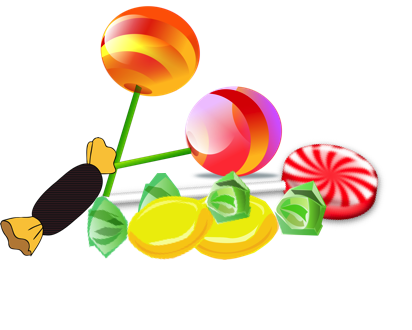 Dulces
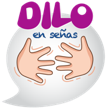 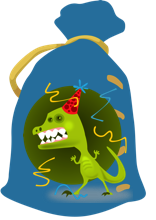 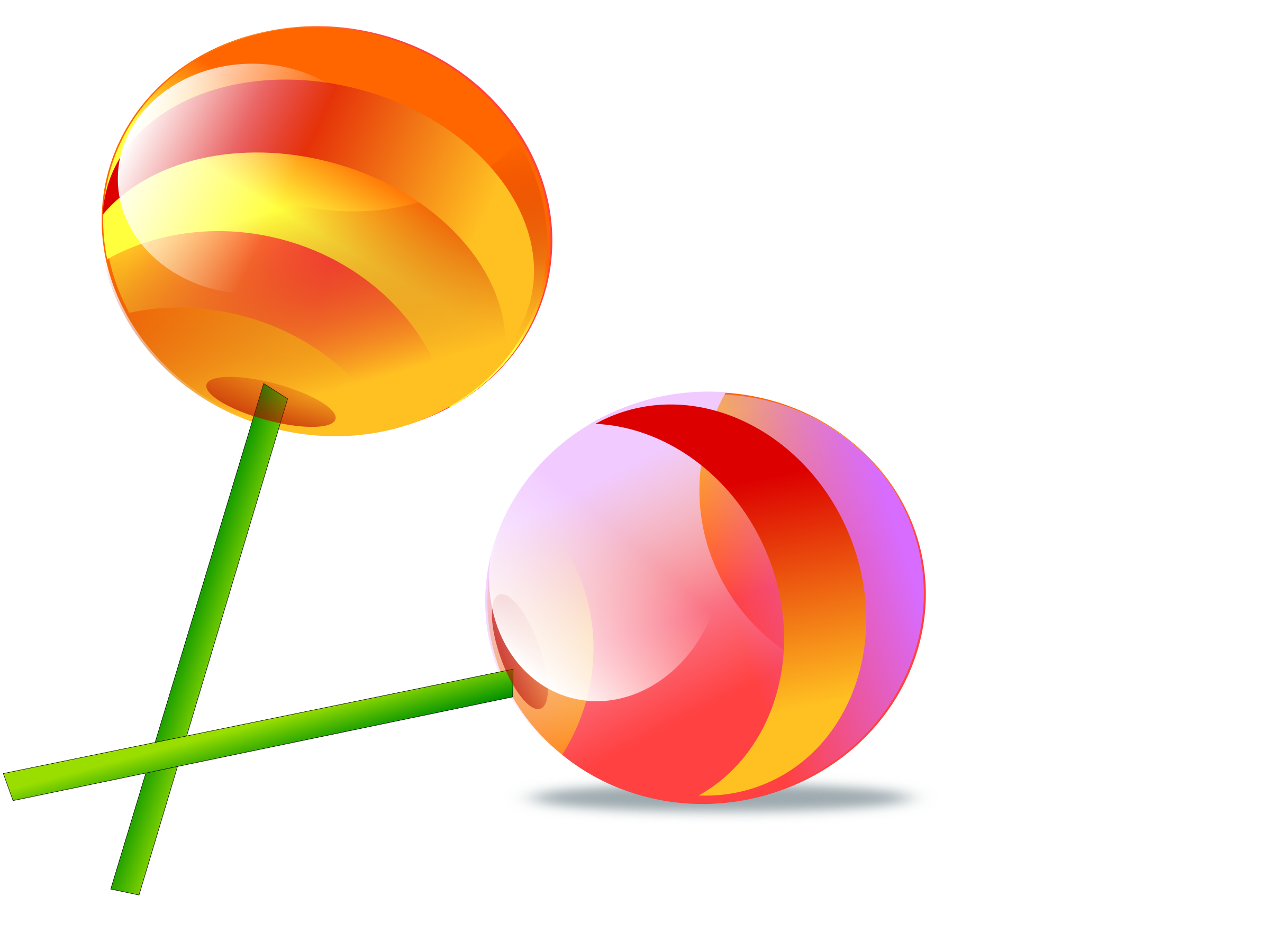 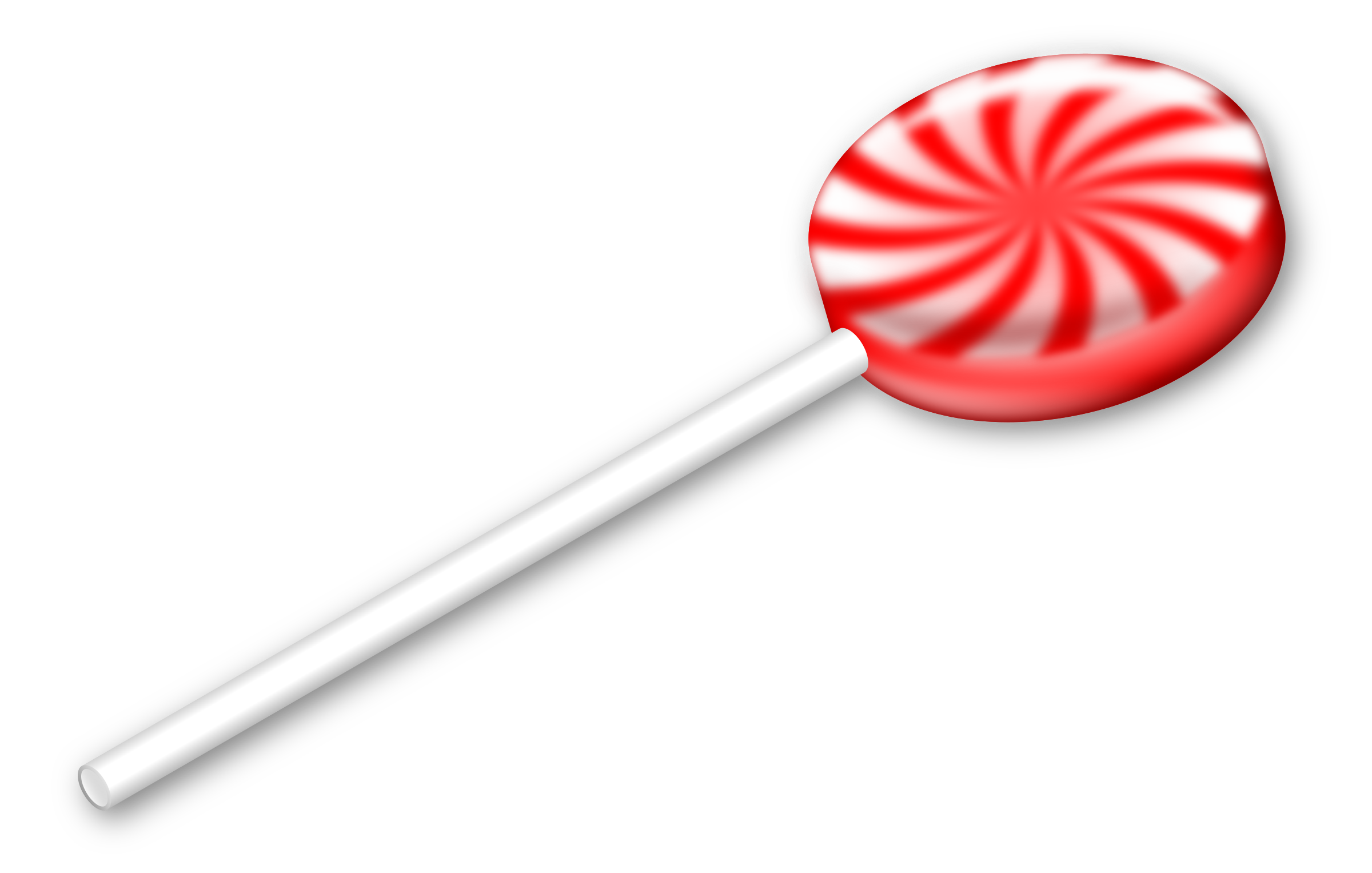 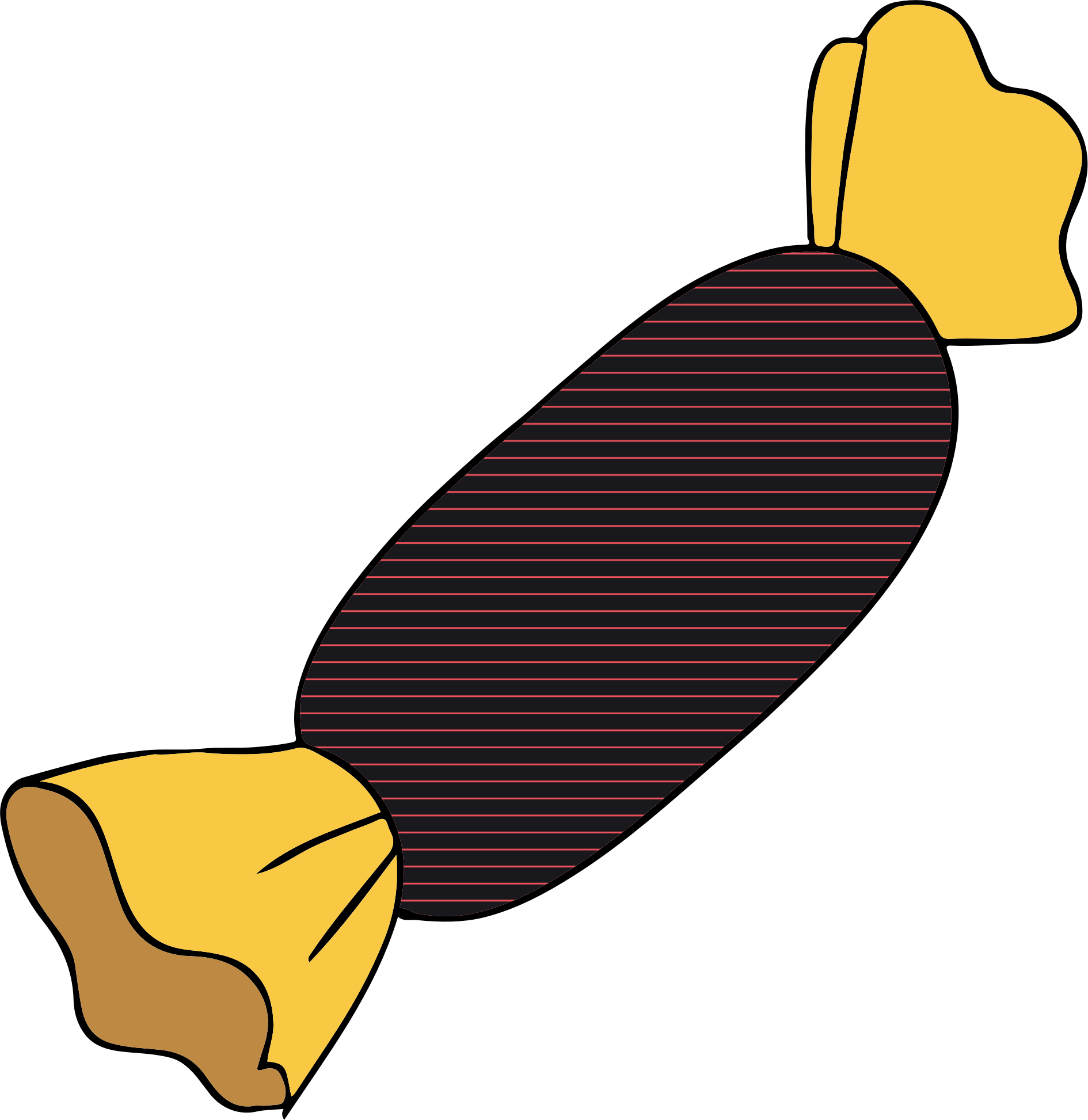 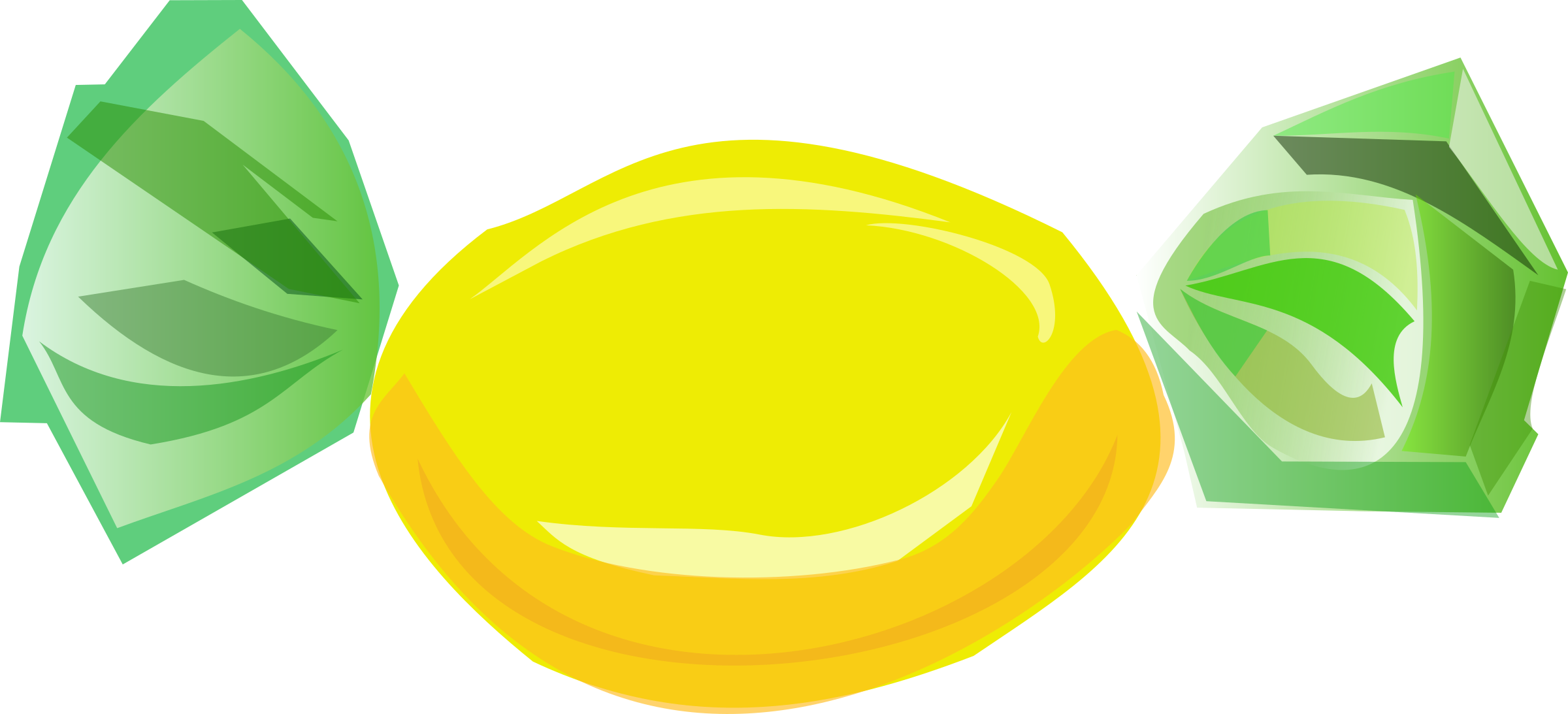 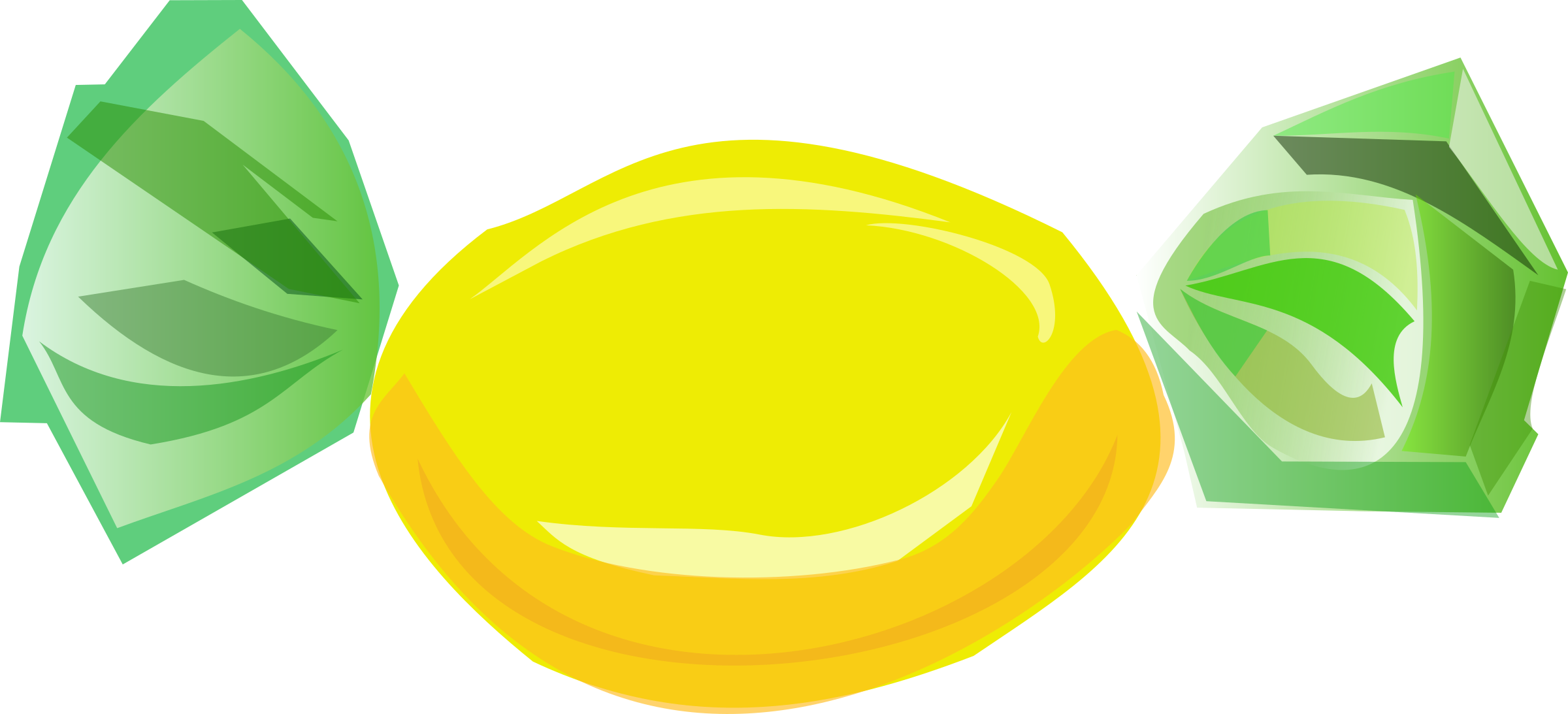 Bolsita de Dulces
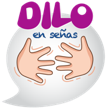 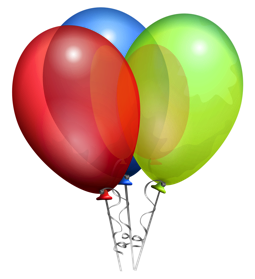 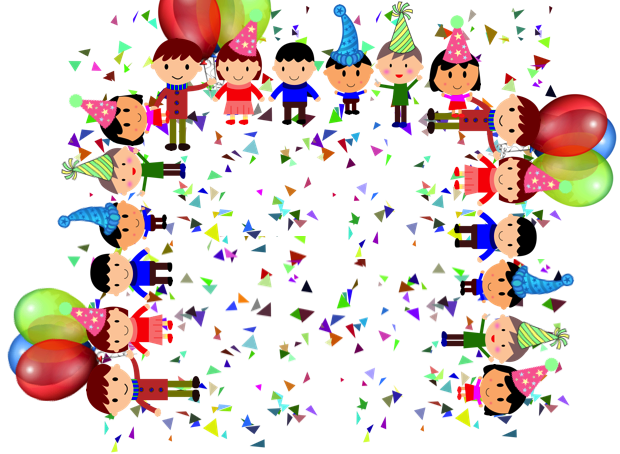 Feliz Día del Niño
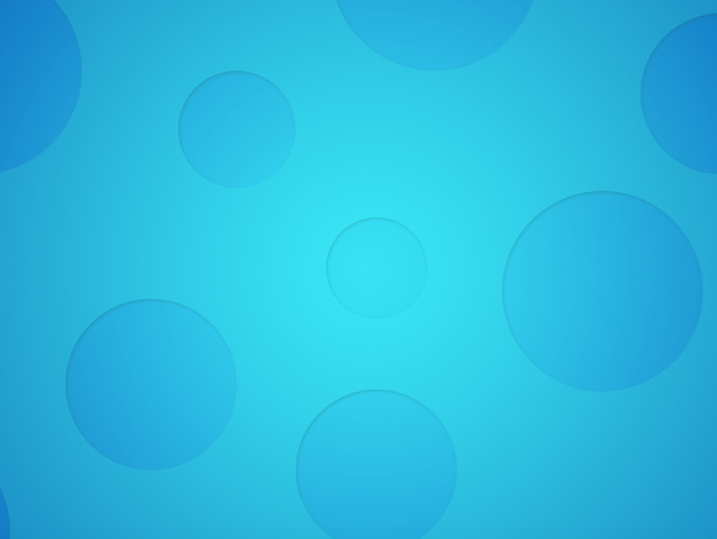 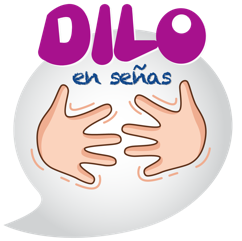 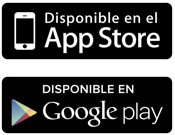